The Art & Science of Personal Wellness: How to Thrive in the Modern World
Chapter 9: Spirit, Space and Self
9.0 Learning Objectives
At the end of this chapter, you will be able to:
Define and differentiate components of the self.
Compare and contrast different spiritual concepts.
Describe various perspectives on the concept of one’s Higher Power and their implications for spiritual wellness.
Identify practices for cultivating spiritual well-being.
Discuss how ego can impede spiritual growth.
Recognize the importance of personal, community, and environmental harmony for overall wellness.
9.1 “Betrayal”
For years, the narrator confided in a close friend, trusting them with deeply personal struggles related to addiction and vulnerability.
That trust is shattered when the friend shares the narrator’s secrets, leading to unexpected messages of sympathy and support from others.
The betrayal causes intense emotional pain, as the narrator realizes their story was no longer theirs to control.
Despite the friend's apology, the narrator cannot forgive them, recognizing that some betrayals leave wounds too deep to excuse.

This chapter emphasizes that wellness is a continuous process involving physical, mental, and spiritual dimensions, with spiritual well-being deserving equal or greater attention.
It explores various views on a Higher Power, offers strategies to nurture spiritual wellness, addresses barriers to growth, and highlights the importance of harmony between self and environment.
9.2 Understanding the Self
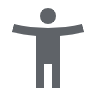 Body (The Physical Self): Your body, health, and other physical characteristics such as biological functions, appearance, and physical abilities.
Mind (The Psychological Self): Your emotions, thoughts, beliefs, reasoning skills, creativity, curiosity, and learning capacity. Your psychological self plays a key role in interpreting experiences, making decisions, solving problems, and interacting socially.
Spirit (The Spiritual Self): Your innermost values, sense of meaning, purpose, and connection to something greater than yourself. It guides your ethical decisions, aligns your actions with your deeper values, and supports inner peace, harmony, and authenticity.
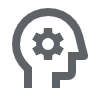 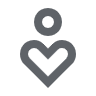 9.3 Spiritual Terms
“We are not human beings having a spiritual experience; we are spiritual beings have a human experience.” 
-Pierre Teilhard de Chardin, Jesuit Priest.
Spirit: The deeper essence or core of a person is the intangible, animating part of one’s being that shapes purpose and drive.
Spirituality: The personal or communal pursuit of meaning, purpose, and connection with something beyond oneself.
Spiritual Wellness: A process involving choices designed to seek and cultivate inner peace, harmony, and truth.
Spiritual Well-Being: The resulting state of feeling spiritually fulfilled, at peace, and aligned with one’s core values or Higher Power.
9.3 Spiritual Terms (2)
Role of the Higher Power:
Theistic Perspective: A deity or divine force that provides purpose, moral and ethical guidance towards what is “good.” 
Agnostic Perspective: An unknowable force beyond human understanding that influences existence, offering a sense of awe, mystery, and meaning.
Atheistic Perspective: A natural or conceptual force that transcends self-interest and personal ego (collective well-being, living by core values and pursuing knowledge and growth)
Is a Higher Power Necessary?
Subjectivity and Moral Relativism: Who determines what is “right” or wrong”?
Self-Justification: Rationalizing actions based on personal preferences rather than genuine moral reasoning
Limited Perspective and Fallibility: Acting on own highest authority – susceptible to biases 
Lack of Ultimate Accountability: Limited to legal consequences or social reputation
Existential Crisis and Meaninglessness: Life seems meaningless
9.4 The Fruits of Spiritual Wellness
Fruit #1: Peace 
A state of calmness, stability, and freedom from conflict. It is found internally or externally and is closely associated with emotional well-being, a sense of reassurance, justice, compassion, and understanding. Cultivating peace requires the following:
Acceptance: Embracing events and reality as they are -  both personally (self-acceptance) and interpersonally (accepting others).
Forgiveness: Freely choosing to let go of grudges, resentment, or the desire for retribution against those who have caused us harm.
Gratitude: Recognizing and appreciating the positive aspects of life, be they big or small.
Patience: The capacity to endure delays or difficulties without frustration or agitation.
Stillness: Creating moments of silence to connect with one’s inner calm.
9.4 The Fruits of Spiritual Wellness (2) (2)
Fruit #2: Truth
Truth can be described as real, factual, repeatable, and reliable. It can be understood as Objective (“the truth”) or Subjective (“my truth”). Cultivating truth requires the following:
Humility: The recognition that although you may know a lot, there is always more to learn.
Coherence: When our beliefs, values, and actions are consistent and logically aligned.
Hypocrisy: When one's actions directly contradict their professed values
The Lie: A distortion of reality that disrupts integrity and creates internal and external disharmony
9.4 The Fruits of Spiritual Wellness (3)(2)
Fruit #3: Harmony
Harmony is the balanced and smooth integration of different elements, or aspects of life, that must coexist smoothly for a sense of balance and unity. These elements can be grouped into three categories:
Personal Harmony: This requires integrating different aspects of the self (thoughts, emotions, desires, and actions) into a cohesive and balanced whole
Social Harmony: This is about building and maintaining positive relationships with others.
Environmental Harmony: Refers to understanding our place within a larger system—whether it’s our community, society, or the natural world.
9.5 The Enemy of Spiritual Growth
The Ego: One of the greatest obstacles to cultivating fruits of spiritual wellness.
The ego plays a role in: 
Self-image ("Who I think I am.")
Personal identity (roles, labels, achievements)
Self-protection (defensiveness, pride, fear of failure)
Social comparison (status, competition, judgment)
How the ego blocks spiritual growth:
Need for control
Defensiveness and pride
Comparison and jealousy 
Attachment to identity
Resistance to forgiveness
9.6 Environment
Environmental wellness includes maintaining and improving the quality of the environment around you. It recognizes the interconnectedness of your environment with your health, emotions, and overall well-being and includes:
Personal
Cleaning Your Room
Creating a Comfortable and Safe Space
Community
Social Responsibility
Interacting with Diverse Environments
Broad 
Sustainable Living
Connection to Nature
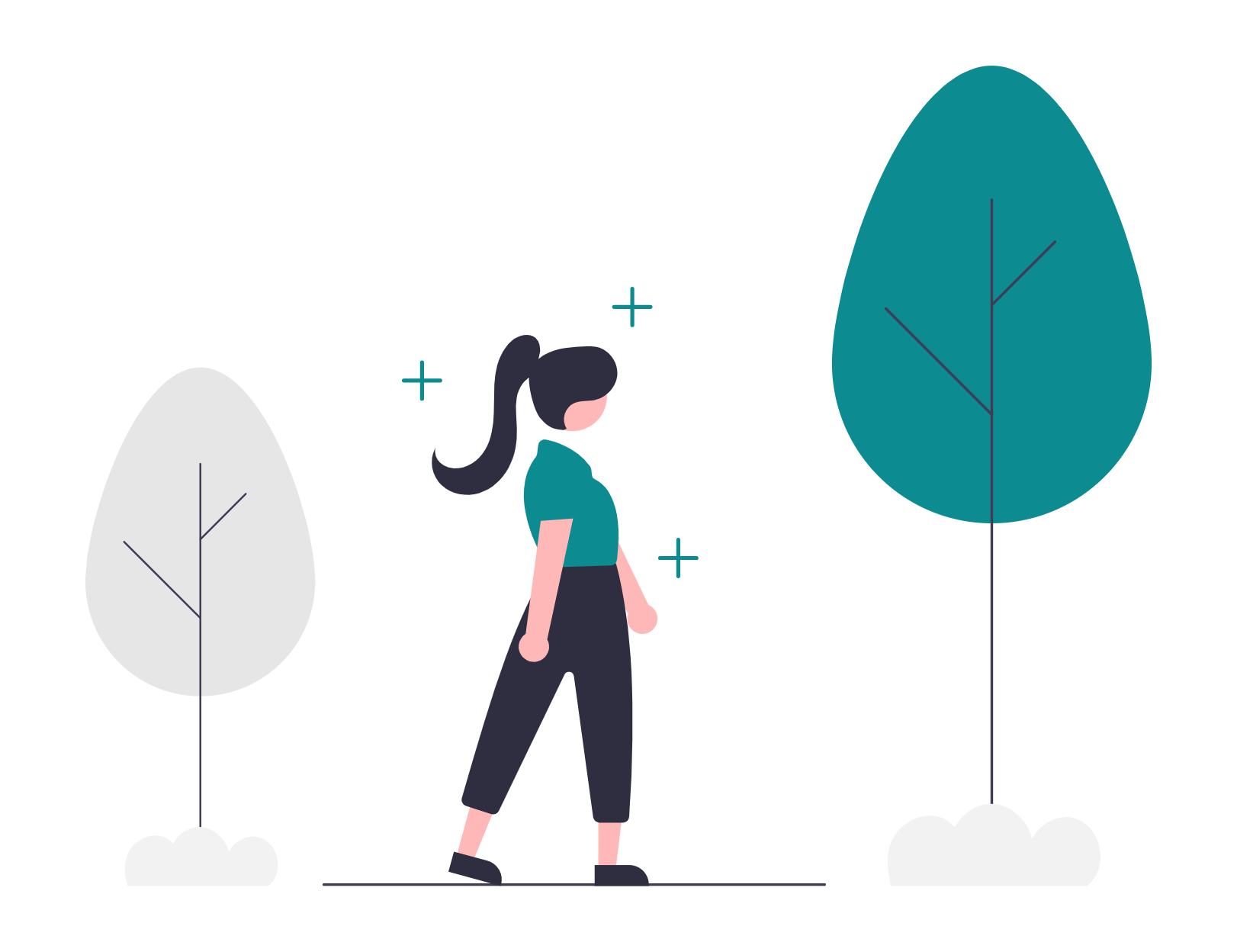 "Nature Benefits" by Undraw, Undraw License
9.7 Summary
Key Takeaways:
The self is comprised of three interconnected components: body (physical self), mind (psychological self), and spirit (spiritual self).
Spiritual wellness involves actively pursuing choices, such as aligning oneself with a Higher Power that brings peace, harmony, and truth.
Peace is a key fruit of spiritual wellness and is cultivated through acceptance, forgiveness, gratitude, patience, and stillness.
Coherence, humility, and honesty are crucial for aligning beliefs with actions, reducing cognitive dissonance, and promoting authentic living.
Maintaining harmony across personal, social, and environmental domains significantly enhances overall wellness.
Ego poses significant barriers to spiritual growth by fostering control, defensiveness, jealousy, attachment, and resistance to forgiveness.
Environmental wellness involves enhancing your immediate surroundings, engaging positively with community spaces, and promoting sustainability.
9.7 Key Terms
Self: Refers to your entire being as an individual, encompassing your unique identity, beliefs, values, experiences, and how you interact with the world around you. It is a dynamic construct influenced by internal perceptions (e.g., self-esteem, self-image, personal strengths or weaknesses) and external interactions (e.g., how you interact or behave with others).
Physical self: Refers to your body, health, and other physical characteristics (e.g., biological functions, appearance, and physical abilities).
Psychological self: Encompasses your emotions, thoughts, beliefs, reasoning skills, creativity, curiosity, and learning capacity. Your psychological self plays a key role in interpreting experiences, making decisions, solving problems, and interacting socially.
Spirit: The deeper essence or core of a person; the intangible, animating part of one’s being that shapes purpose and drive.
Spirituality: The personal or communal pursuit of meaning, purpose, and connection with something beyond oneself.
Spiritual well-being: The resulting state of feeling spiritually fulfilled, at peace, and aligned with one’s core values or Higher Power.
Spiritual wellness: A process involving choices designed to seek and cultivate inner peace, harmony, and truth.
9.7 Key Terms (2)
Higher Power: An entity, force, principle, or system greater than the individual self that provides meaning, guidance, or a sense of connection beyond the individual self.
Peace: A state of calmness, stability, and freedom from conflict. It is found internally (within oneself) or externally (in relationships or society) and is closely associated with emotional well-being, a sense of reassurance, justice, compassion, and understanding.
Objective (“the truth”): Facts that exist independently of personal beliefs (e.g., gravity exists whether you believe in it or not).
Subjective (“my truth”): Personal experiences and perspectives that shape individual understanding (e.g., preferences, feelings, interpretations of art or music). Note that interpretations of events or “stories” are not included under subjective truth, only the feelings one experienced during said events.
Hypocrisy: When one's actions directly contradict their professed values.
Lie: A distortion of reality that disrupts integrity and creates internal and external disharmony.
Deliberate deception: Intentionally misleading others for personal gain or avoidance.
Self-deception: Convincing oneself of a false reality to avoid discomfort.
9.7 Key Terms (3) (3)
Distorting facts: Cherry-picking information to fit a biased narrative.
Omission: Withholding critical information to manipulate perception.
Negative hypocrisy: Deliberately holding others to standards one knowingly violates (e.g., a leader who publicly promotes honesty and transparency but lies to the public and hides secrets).
Positive hypocrisy: Acknowledging high standards or ideals but occasionally failing to meet them due to human imperfection (e.g., advocating patience but sometimes losing your temper).
Land ethic: A concept described by Aldo Leopold where ethical behaviour must include how we treat the land and all its components. 
Ego: A part of the mind that plays a role in distinguishing ourselves from others, interpreting experiences, and making decisions.
9.8 Reflection
Reflect on the following questions:
When you think deeply about who you truly are (i.e., beyond your roles and labels), what values or beliefs lie at the core of your identity?
Recall a time someone betrayed your trust. What is currently preventing you from forgiving them, and how might your life improve if you chose forgiveness?
What is something important about yourself that you struggle to admit or acknowledge openly? Why is confronting this truth challenging, and how might accepting it influence your sense of authenticity and overall well-being?
Reflect on a recent instance where your actions didn't align with your values or beliefs. What internal or external factors influenced your decision, and how might you better align your actions with your core values in the future?
Consider your current personal spaces (home, work, digital). In what ways might these environments be shaping your thoughts, emotions, and pursuit of greater wellness?